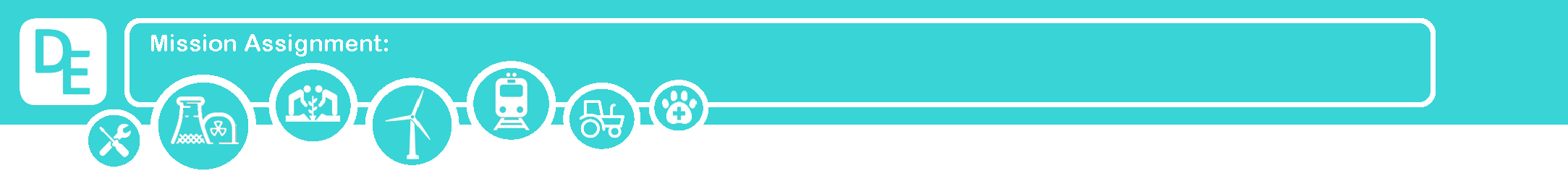 Learn about soft and hard water
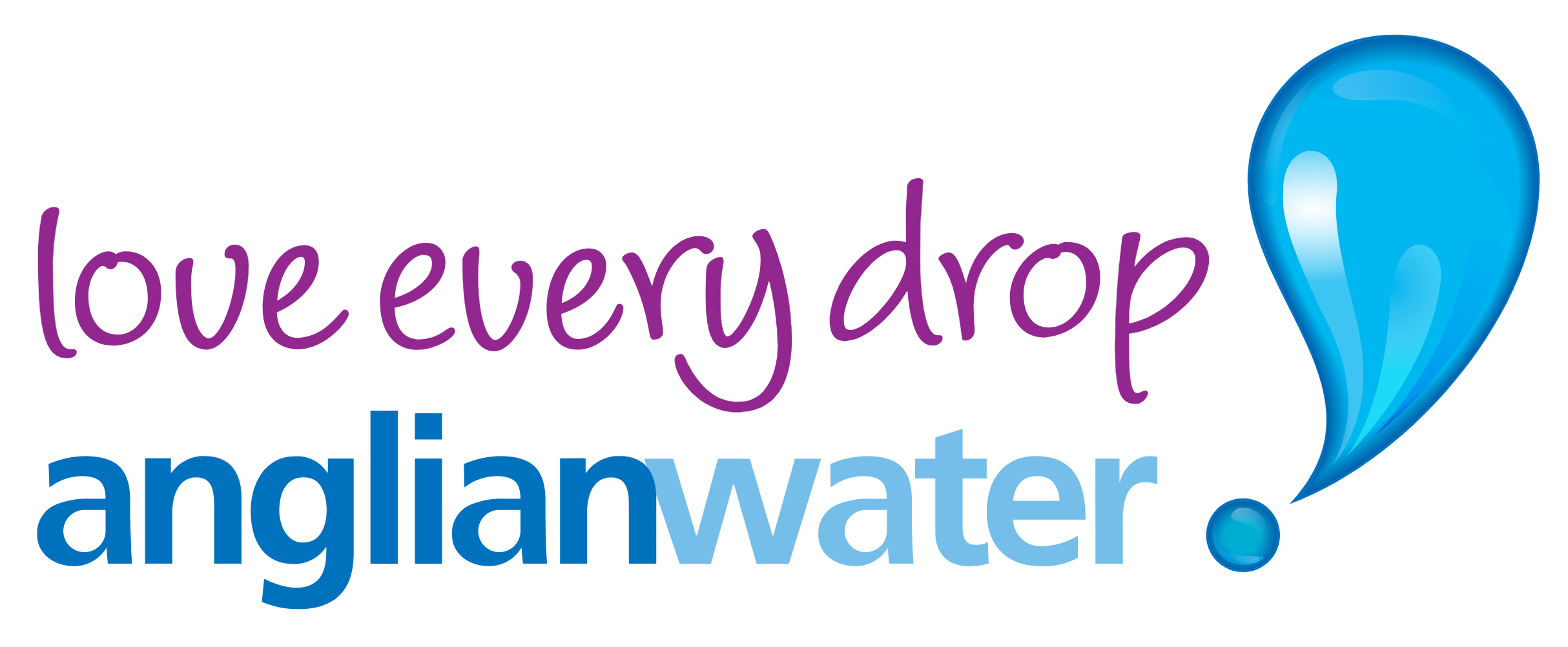 Code: N22_KS3_06
Use this box to record a graph of your results
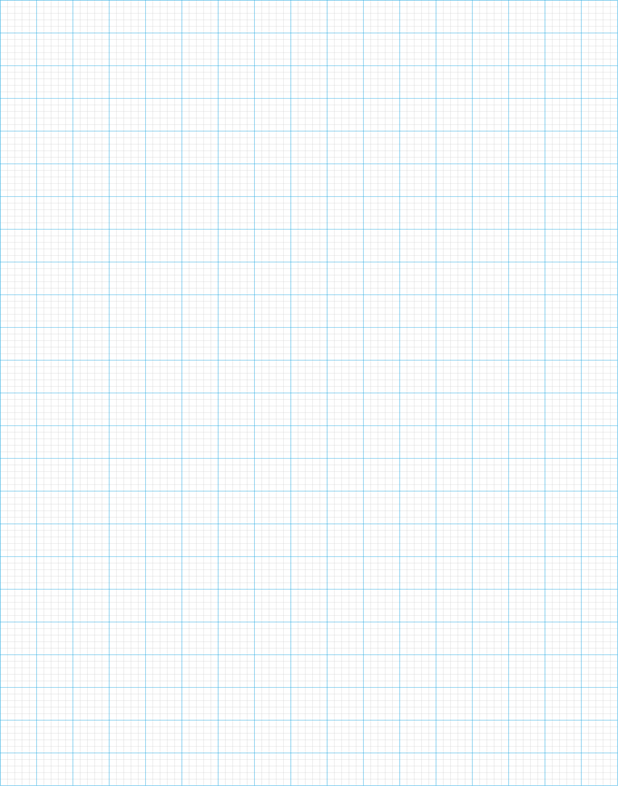 Record your observations here:
_____________________________________________________________________________________________________________________________________________________________________________________________________________________________________________________________________________________________________________
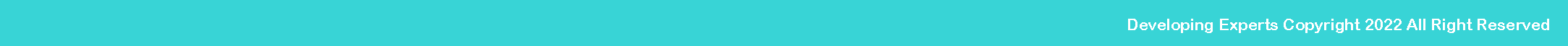